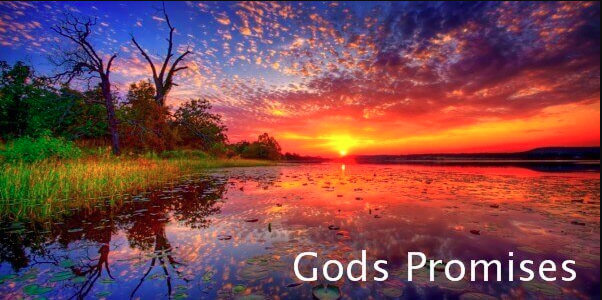 August 2022
SUMMARY OVERVIEW FROM LAST WEEK:

—In Genesis 1:31 God’s testimony concerning ALL creation was that it was “very good” or “exceeding good” ie. perfect. 

—In Gen 2:2 God confirms creation is perfect by declaring a REST. 

—The main point of God’s REST is to understand that all creation was flawless in function, beauty, and in perfect harmony.

 In Gen 2:15, God placed Adam & Eve in that REST after giving them dominion over all creation.

God’s REST in 3 bullet points:

Adam & Eve lived in perfect harmony with God

Adam & Eve lived in perfect harmony with one another

Adam & Eve lived in perfect harmony with all nature
A SUMMARY OF THE RAMIFICATIONS OF SIN

Sin required God to fulfill His 1rst promise in the Bible which was DEATH (Gen 2:17)

Biblical DEATH does not mean “to cease existence,” its basic definition is separation.

The Genesis 2:17 separation DEATH broke the harmony and REST God initiated in all creation.

Consequences of sin & separation death are catastrophic:
Broken relationships—
•  God and Man
•  Man and woman
•  Mankind and all created things
[Speaker Notes: God & man
-- Man hides from God
-- Man is banished from the garden
-- Adam & Eve are no longer in unity with God 
     because they have died spiritually
All of their offspring is effected 
 
The relationship B/N man & God 
will be altered for thousands of years!
 
The rest, friendship & intimacy 
enjoyed with God 
is now destroyed. 
 
When God draws near, they hide from him
 
God still comes looking for them: 
 ‘...the LORD God called to the man, 
“Where are you?” ’ (verse 9). 
 
In Love & grace God patiently seeks after 
sinful human beings, calling 
us back into fellowship with Himself—
but by nature, man is prone to run away.]
THE 1RST POSITIVE PROMISE OF GOD IN THE BIBLE:

Genesis 3:15 (NIV) 15And I will put enmity between you [the serpent, Satan] and the woman [Eve],  And between your offspring [seed] and hers; He [Christ] will crush your head,
and you [Satan] will strike his heel.”

In an act of incredible love; immediately after sin entered the world, God promised a Redeemer, to crush Satan.
 
This is called the protoevangelium, or 1rst Gospel.

The Redeemer would restore EVERY aspect of the all-encompassing ramifications of sin & death.
[Speaker Notes: God & man
-- Man hides from God
-- Man is banished from the garden
-- Adam & Eve are no longer in unity with God 
     because they have died spiritually
All of their offspring is effected 
 
The relationship B/N man & God 
will be altered for thousands of years!
 
The rest, friendship & intimacy 
enjoyed with God 
is now destroyed. 
 
When God draws near, they hide from him
 
God still comes looking for them: 
 ‘...the LORD God called to the man, 
“Where are you?” ’ (verse 9). 
 
In Love & grace God patiently seeks after 
sinful human beings, calling 
us back into fellowship with Himself—
but by nature, man is prone to run away.]
A SUMMARY OF THE CURSE & THE PROMISE OF RESToration

Romans 8:19-25 (NLT) 19For all creation is waiting eagerly for that future day when God will reveal who his children really are. 20Against its will, everything on earth was subjected to God’s curse. 21All creation anticipates the day when it will join God’s children in glorious freedom from death and decay. 22For we know that all creation has been groaning as in the pains of childbirth right up to the present time. 23And even we Christians, although we have the Holy Spirit within us as a foretaste of future glory, also groan to be released from pain and suffering. We, too, wait anxiously for that day when God will give us our full rights as his children,£ including the new bodies he has promised us. 24Now that we are saved, we eagerly look forward to this freedom. For if you already have something, you don’t need to hope for it. 25But if we look forward to something we don’t have yet, we must wait patiently and confidently.
[Speaker Notes: God & man
-- Man hides from God
-- Man is banished from the garden
-- Adam & Eve are no longer in unity with God 
     because they have died spiritually
All of their offspring is effected 
 
The relationship B/N man & God 
will be altered for thousands of years!
 
The rest, friendship & intimacy 
enjoyed with God 
is now destroyed. 
 
When God draws near, they hide from him
 
God still comes looking for them: 
 ‘...the LORD God called to the man, 
“Where are you?” ’ (verse 9). 
 
In Love & grace God patiently seeks after 
sinful human beings, calling 
us back into fellowship with Himself—
but by nature, man is prone to run away.]
THE REDEEMER’s MISSION OF RESToration: 
(which means to “restore everything that was lost”)

The mission was to execute an everlasting resolution to SIN and DEATH (reversing the curse). 

This includes restoring all creation from its DEATH, through LIFE, back to perfect REST.

The Redeemer MUST regain dominion from Satan 
   (we will deal with this issue later)
[Speaker Notes: God & man
-- Man hides from God
-- Man is banished from the garden
-- Adam & Eve are no longer in unity with God 
     because they have died spiritually
All of their offspring is effected 
 
The relationship B/N man & God 
will be altered for thousands of years!
 
The rest, friendship & intimacy 
enjoyed with God 
is now destroyed. 
 
When God draws near, they hide from him
 
God still comes looking for them: 
 ‘...the LORD God called to the man, 
“Where are you?” ’ (verse 9). 
 
In Love & grace God patiently seeks after 
sinful human beings, calling 
us back into fellowship with Himself—
but by nature, man is prone to run away.]
OUR GOAL IS TO BE “EXPERT” IN UNDERSTANDING “THE REDEEMER” PROPHESIED IN GEN 3:15: 


2 Corinthians 1:20 (NIV) 20For no matter how many promises God has made [7,487], they are “Yes” in Christ. And so through Christ the “Amen” is spoken by us to the glory of God.

FASCINATING: This verse points us back to the 1rst positive promise of God ever given, the ancient prophesy that a seed of the woman [a Redeemer] would crush Satan in Gen 3:15.

Every promise of God is fulfilled by Christ, our Redeemer
[Speaker Notes: God & man
-- Man hides from God
-- Man is banished from the garden
-- Adam & Eve are no longer in unity with God 
     because they have died spiritually
All of their offspring is effected 
 
The relationship B/N man & God 
will be altered for thousands of years!
 
The rest, friendship & intimacy 
enjoyed with God 
is now destroyed. 
 
When God draws near, they hide from him
 
God still comes looking for them: 
 ‘...the LORD God called to the man, 
“Where are you?” ’ (verse 9). 
 
In Love & grace God patiently seeks after 
sinful human beings, calling 
us back into fellowship with Himself—
but by nature, man is prone to run away.]
NT COMMENTARY ON THE LAW OF SIN & OF DEATH:

Ephesians 2:1 (NASB) 1you were dead in your trespasses and sins

Romans 6:23 (NASB) 23For the wages of sin is death

Romans 5:12 (NASB) 12Therefore, just as through one man [Adam] sin entered into the world, and death through sin, and so death spread to all men, because all sinned

Now, if all of the world’s problems are encompassed in SIN & DEATH, then it only makes sense that LIFE is God’s solution!
 
The Redeemer, Christ must provide a bridge of promise that even the weakest, lamest and most sinful among us can cross over from the curse of DEATH and into eternal LIFE…
[Speaker Notes: God & man
-- Man hides from God
-- Man is banished from the garden
-- Adam & Eve are no longer in unity with God 
     because they have died spiritually
All of their offspring is effected 
 
The relationship B/N man & God 
will be altered for thousands of years!
 
The rest, friendship & intimacy 
enjoyed with God 
is now destroyed. 
 
When God draws near, they hide from him
 
God still comes looking for them: 
 ‘...the LORD God called to the man, 
“Where are you?” ’ (verse 9). 
 
In Love & grace God patiently seeks after 
sinful human beings, calling 
us back into fellowship with Himself—
but by nature, man is prone to run away.]
John 5:24 (NIV) 24“I tell you the truth, whoever hears my word and believes [trusts, depends upon] him who sent me has eternal life and will not be condemned; he has crossed over from death to life.

Romans 8:2 (NASB) 2For the law of the Spirit of life in Christ Jesus has set you free from the law of sin and of death.

Colossians 1:13 (NASB) 13For He [Christ] rescued us from the domain of darkness, and transferred us to the kingdom of His beloved Son, 14in whom we have redemption…
[Speaker Notes: God & man
-- Man hides from God
-- Man is banished from the garden
-- Adam & Eve are no longer in unity with God 
     because they have died spiritually
All of their offspring is effected 
 
The relationship B/N man & God 
will be altered for thousands of years!
 
The rest, friendship & intimacy 
enjoyed with God 
is now destroyed. 
 
When God draws near, they hide from him
 
God still comes looking for them: 
 ‘...the LORD God called to the man, 
“Where are you?” ’ (verse 9). 
 
In Love & grace God patiently seeks after 
sinful human beings, calling 
us back into fellowship with Himself—
but by nature, man is prone to run away.]
What Christ accomplished in order to provide RESToration:

1. Because sin earns the promised separation death, only a sinless life is acceptable to God.

The promised Redeemer, Christ, lived a sinless life fulfilling all the laws and commandments that made Him the perfect substitute in our stead (Mt 5:17).

2. Only forgiveness could clear the debt of man’s sin, and without the shedding of blood there is no forgiveness of sins; Heb 9:22

The promised Redeemer paid for ALL sins at the cross of Calvary (Once-for-all— Heb 7:27; Rom 6:10; 1 Pet 3:18 etc.)
[Speaker Notes: God & man
-- Man hides from God
-- Man is banished from the garden
-- Adam & Eve are no longer in unity with God 
     because they have died spiritually
All of their offspring is effected 
 
The relationship B/N man & God 
will be altered for thousands of years!
 
The rest, friendship & intimacy 
enjoyed with God 
is now destroyed. 
 
When God draws near, they hide from him
 
God still comes looking for them: 
 ‘...the LORD God called to the man, 
“Where are you?” ’ (verse 9). 
 
In Love & grace God patiently seeks after 
sinful human beings, calling 
us back into fellowship with Himself—
but by nature, man is prone to run away.]
What Christ accomplished in order to provide RESToration:


3. We were reconciled to God by the forgiveness Christ provided by His shed blood:



2 Corinthians 5:19 (NLT) 19For God was in Christ, reconciling the world to himself, no longer counting people’s sins against them.
[Speaker Notes: God & man
-- Man hides from God
-- Man is banished from the garden
-- Adam & Eve are no longer in unity with God 
     because they have died spiritually
All of their offspring is effected 
 
The relationship B/N man & God 
will be altered for thousands of years!
 
The rest, friendship & intimacy 
enjoyed with God 
is now destroyed. 
 
When God draws near, they hide from him
 
God still comes looking for them: 
 ‘...the LORD God called to the man, 
“Where are you?” ’ (verse 9). 
 
In Love & grace God patiently seeks after 
sinful human beings, calling 
us back into fellowship with Himself—
but by nature, man is prone to run away.]
Mini-Summary: The promised Redeemer, Christ has:


Lived the perfect, sinless life God requires (substitutionally in our stead)

Paid the FULL debt of sin

Through Christ’s shed blood God has forgiven us and reconciled us to Himself
[Speaker Notes: God & man
-- Man hides from God
-- Man is banished from the garden
-- Adam & Eve are no longer in unity with God 
     because they have died spiritually
All of their offspring is effected 
 
The relationship B/N man & God 
will be altered for thousands of years!
 
The rest, friendship & intimacy 
enjoyed with God 
is now destroyed. 
 
When God draws near, they hide from him
 
God still comes looking for them: 
 ‘...the LORD God called to the man, 
“Where are you?” ’ (verse 9). 
 
In Love & grace God patiently seeks after 
sinful human beings, calling 
us back into fellowship with Himself—
but by nature, man is prone to run away.]
Q.  According to our mini-summary, what must the promised Redeemer, still do to bring full RESToration?

Hint 1: At this point, (academically) man is nothing more than a forgiven and reconciled, BUT still dead, corpse.

Hint 2:
Q. What is the remedy for death? What does a spiritually and physically dead (dying) corpse need?
[Speaker Notes: God & man
-- Man hides from God
-- Man is banished from the garden
-- Adam & Eve are no longer in unity with God 
     because they have died spiritually
All of their offspring is effected 
 
The relationship B/N man & God 
will be altered for thousands of years!
 
The rest, friendship & intimacy 
enjoyed with God 
is now destroyed. 
 
When God draws near, they hide from him
 
God still comes looking for them: 
 ‘...the LORD God called to the man, 
“Where are you?” ’ (verse 9). 
 
In Love & grace God patiently seeks after 
sinful human beings, calling 
us back into fellowship with Himself—
but by nature, man is prone to run away.]
The Bible does not teach the death of Christ saves people:

The cross was absolutely necessary, but only preparatory—
   Only resurrection LIFE can provide life to a dead corpse!

Romans 5:10 (NIV) 10For if, when we were God’s enemies, we were reconciled to him through the death of his Son, how much more, having been reconciled, shall we be saved through his life!

Christ’s Death brought forth forgiveness and reconciliation
But, we are saved by Christ’s resurrection LIFE !

John 11:25-26 (NIV) 25Jesus said to her [Martha], “I am the resurrection and the life. He who believes in me will live, even though he dies; 26and whoever lives and believes in me will never die.
[Speaker Notes: God & man
-- Man hides from God
-- Man is banished from the garden
-- Adam & Eve are no longer in unity with God 
     because they have died spiritually
All of their offspring is effected 
 
The relationship B/N man & God 
will be altered for thousands of years!
 
The rest, friendship & intimacy 
enjoyed with God 
is now destroyed. 
 
When God draws near, they hide from him
 
God still comes looking for them: 
 ‘...the LORD God called to the man, 
“Where are you?” ’ (verse 9). 
 
In Love & grace God patiently seeks after 
sinful human beings, calling 
us back into fellowship with Himself—
but by nature, man is prone to run away.]
HOW IMPORTANT IS THE RESURRECTION?

1 Corinthians 15:13-19 (NIV) 13If there is no resurrection of the dead, then not even Christ has been raised. 14And if Christ has not been raised, our preaching is useless and so is your faith. 15More than that, we are then found to be false witnesses about God, for we have testified about God that he raised Christ from the dead. But he did not raise him if in fact the dead are not raised. 16For if the dead are not raised, then Christ has not been raised either. 17And if Christ has not been raised, your faith is futile; you are still in your sins. 18Then those also who have fallen asleep in Christ are lost. 19If only for this life we have hope in Christ, we are to be pitied more than all men.
[Speaker Notes: God & man
-- Man hides from God
-- Man is banished from the garden
-- Adam & Eve are no longer in unity with God 
     because they have died spiritually
All of their offspring is effected 
 
The relationship B/N man & God 
will be altered for thousands of years!
 
The rest, friendship & intimacy 
enjoyed with God 
is now destroyed. 
 
When God draws near, they hide from him
 
God still comes looking for them: 
 ‘...the LORD God called to the man, 
“Where are you?” ’ (verse 9). 
 
In Love & grace God patiently seeks after 
sinful human beings, calling 
us back into fellowship with Himself—
but by nature, man is prone to run away.]
WHAT ETERNAL LIFE IS NOT:

ETERNAL LIFE is not just the status of being alive.

Biblical ETERNAL LIFE (or just LIFE) is not just “unending years” of life, BUT is equally defined as a quality of life.

Biblical ETERNAL LIFE it is not a reprieve God gives someone to get their act together and live better, or sinless.

Eternal LIFE is not temporal life.

ETERNAL LIFE is not “a long time,” it is forevermore.

—ETERNAL LIFE by definition has no beginning AND no end  

—ETERNAL LIFE is functional now (within time) and outside of and beyond time.
[Speaker Notes: God & man
-- Man hides from God
-- Man is banished from the garden
-- Adam & Eve are no longer in unity with God 
     because they have died spiritually
All of their offspring is effected 
 
The relationship B/N man & God 
will be altered for thousands of years!
 
The rest, friendship & intimacy 
enjoyed with God 
is now destroyed. 
 
When God draws near, they hide from him
 
God still comes looking for them: 
 ‘...the LORD God called to the man, 
“Where are you?” ’ (verse 9). 
 
In Love & grace God patiently seeks after 
sinful human beings, calling 
us back into fellowship with Himself—
but by nature, man is prone to run away.]
LIFE IS A PERSON

1 John 5:12 (NIV) 12He who has the Son has life; he who does not have the Son of God does not have life.
 
John 5:39-40 (NASB) 39“£You search the Scriptures because you think that in them you have eternal life; it is these that testify about Me; 40and you are unwilling to come to Me so that you may have life.

John 17:3 (NIV) 3Now this is eternal life: that they may know you, the only true God, and Jesus Christ, whom you have sent.
 
Eternal life is a person, not a “thing” that can be lost, or taken away.
[Speaker Notes: God & man
-- Man hides from God
-- Man is banished from the garden
-- Adam & Eve are no longer in unity with God 
     because they have died spiritually
All of their offspring is effected 
 
The relationship B/N man & God 
will be altered for thousands of years!
 
The rest, friendship & intimacy 
enjoyed with God 
is now destroyed. 
 
When God draws near, they hide from him
 
God still comes looking for them: 
 ‘...the LORD God called to the man, 
“Where are you?” ’ (verse 9). 
 
In Love & grace God patiently seeks after 
sinful human beings, calling 
us back into fellowship with Himself—
but by nature, man is prone to run away.]
IS JESUS ETERNAL?

John 1:1-3,12 (NIV) 1In the beginning was the Word, and the Word was with God, and the Word was God. 2He was with God in the beginning. 3Through him all things were made; without him nothing was made that has been made.
14The Word became flesh and made his dwelling among us.

God is defined as the eternal one in scripture. John writes that the “Word was God” and the “Word (Jesus) became flesh.” Jesus is eternal!
[Speaker Notes: God & man
-- Man hides from God
-- Man is banished from the garden
-- Adam & Eve are no longer in unity with God 
     because they have died spiritually
All of their offspring is effected 
 
The relationship B/N man & God 
will be altered for thousands of years!
 
The rest, friendship & intimacy 
enjoyed with God 
is now destroyed. 
 
When God draws near, they hide from him
 
God still comes looking for them: 
 ‘...the LORD God called to the man, 
“Where are you?” ’ (verse 9). 
 
In Love & grace God patiently seeks after 
sinful human beings, calling 
us back into fellowship with Himself—
but by nature, man is prone to run away.]
2 More encouraging features of the Promise of Eternal Life:
 
HOW MUCH OF GOD LIVES IN US?

Colossians 2:9-10 (NIV) 9For in Christ all the fullness of the Deity lives in bodily form, 10and you have been given fullness in Christ, who is the head over every power and authority.

HOW MUCH POWER DO WE HAVE?

Ephesians 1:19-20 (NLT) 19I pray that you will begin to understand the incredible greatness of his power for us who believe him. This is the same mighty power 20that raised Christ from the dead…
[Speaker Notes: God & man
-- Man hides from God
-- Man is banished from the garden
-- Adam & Eve are no longer in unity with God 
     because they have died spiritually
All of their offspring is effected 
 
The relationship B/N man & God 
will be altered for thousands of years!
 
The rest, friendship & intimacy 
enjoyed with God 
is now destroyed. 
 
When God draws near, they hide from him
 
God still comes looking for them: 
 ‘...the LORD God called to the man, 
“Where are you?” ’ (verse 9). 
 
In Love & grace God patiently seeks after 
sinful human beings, calling 
us back into fellowship with Himself—
but by nature, man is prone to run away.]
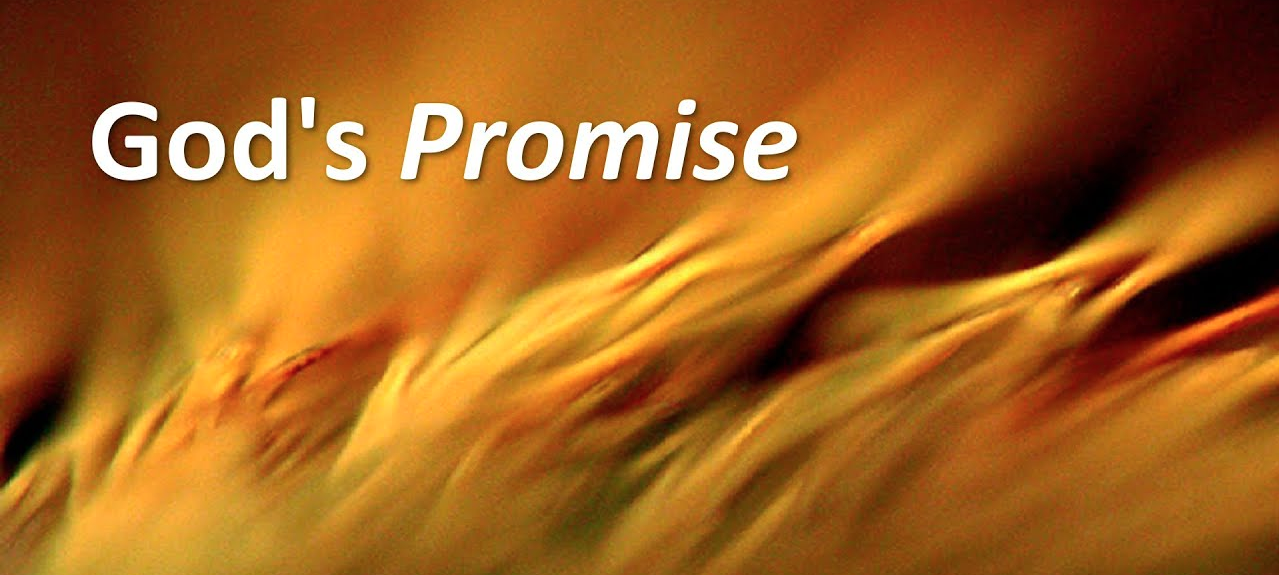 OUTTAKES
Q. WHAT CONSTITUTES A PROMISE OF GOD? 
 
A simplified definition: 

Every statement, declaration, pronouncement, or when God literally says, “I will”  constitutes a surety, or guarantee of performance by God.

A pledge that “the thing promised”, or what God “states or declares” will without any doubt, come to pass.

Since God is omnipotent (all-powerful) we never have to 
wonder, fear, or doubt that His promises will come to pass.
DETAILED SUMMARY

Sin brought forth spiritual separation death (Adam and all those after were separated from the Spirit of God and therefore in need of spiritual LIFE)

Sin brought forth bodily death (physiological degradation until failure)

Sin brought forth relational separation death breaking the REST and harmony between man and God

Sin brought forth relational separation death breaking the REST and harmony between man and woman and extending to all relationships.

Sin broke the REST which killed the harmony within creation; therefore all things require substantial and unrelenting sweat and toil.
[Speaker Notes: God & man
-- Man hides from God
-- Man is banished from the garden
-- Adam & Eve are no longer in unity with God 
     because they have died spiritually
All of their offspring is effected 
 
The relationship B/N man & God 
will be altered for thousands of years!
 
The rest, friendship & intimacy 
enjoyed with God 
is now destroyed. 
 
When God draws near, they hide from him
 
God still comes looking for them: 
 ‘...the LORD God called to the man, 
“Where are you?” ’ (verse 9). 
 
In Love & grace God patiently seeks after 
sinful human beings, calling 
us back into fellowship with Himself—
but by nature, man is prone to run away.]